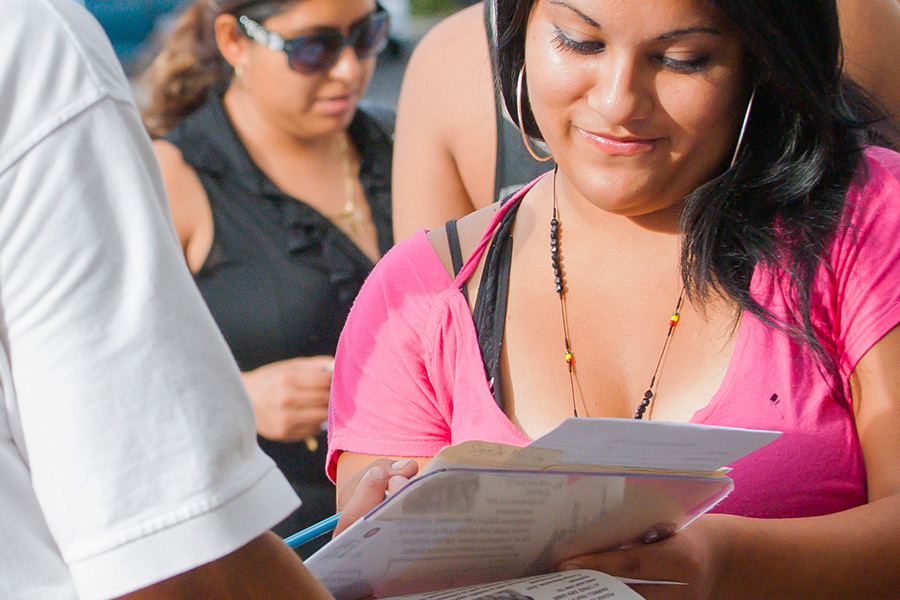 SPRING 2018 OFA FELLOWS LEADERS
Part 1: Defining Leadership
Bobby Brady-Sharp  / OFA Training Projects Manager
We will begin the training at 8 p.m. ET / 7 p.m. CT
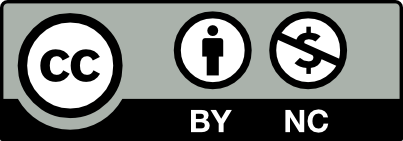 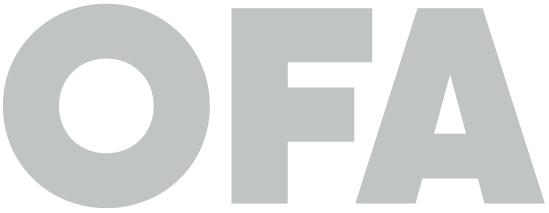 [Speaker Notes: This work is licensed under the Creative Commons Attribution-NonCommercial 4.0 International License. To view a copy of this license, visit http://creativecommons.org/licenses/by-nc/4.0/ or send a letter to Creative Commons, PO Box 1866, Mountain View, CA 94042, USA]
GOALS FOR THIS SESSION
Develop self-awareness and knowledge about your archetype of leadership
GOALS FOR THIS SESSION
Identify areas that, based on your archetypes, highlight how you want grow as a leader
GOALS FOR THIS SESSION
Challenge your assumptions on leadership
Agenda
Fellows leaders introduction
Your five top leaders
Archetypes of leadership
Our conceptions of leadership
Debrief and close
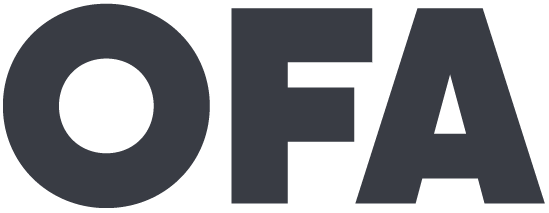 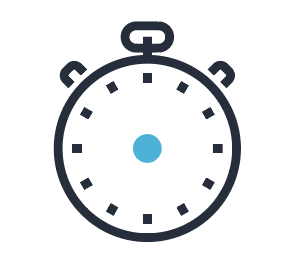 Logistics
We will meet for 90 minutes
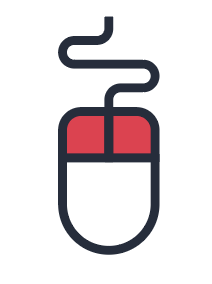 You will need a pen and paper or means of taking notes
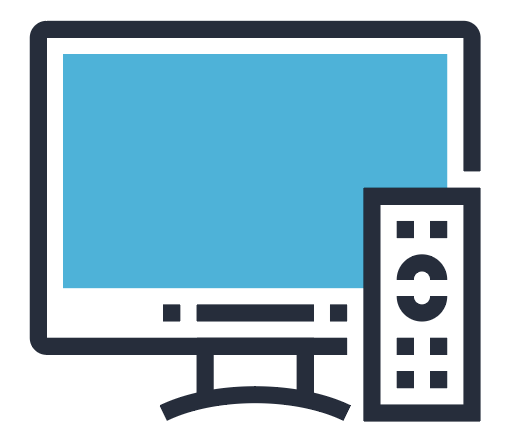 A recording of this call will be 
available later this week.
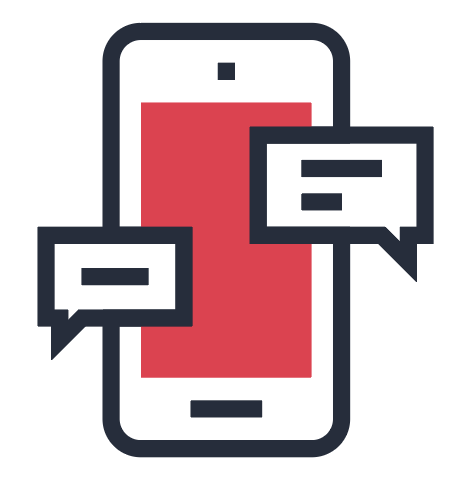 Please tweet -- #OFAFellows
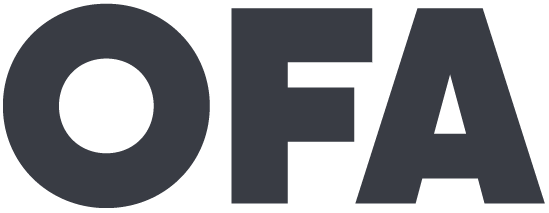 We are living in 
ambiguous times.
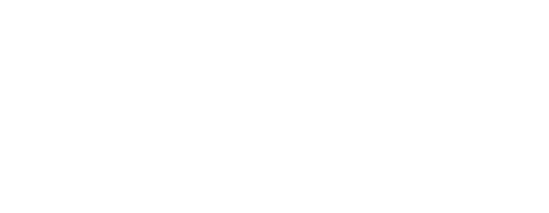 Phase 1: Leadership 
as self-awareness
Week 1: 	Defining Leadership

Week 2: 	Emotional Intelligence and Agility

Week 3:	Managing for Equity and Results
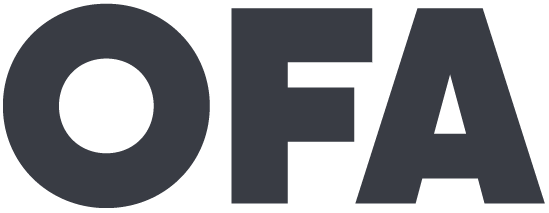 Week 4: 	Facilitation best practices

Week 5: 	Servant leadership

Week 6:	Transformational leadership
Phase 2: Leadership 
in theory
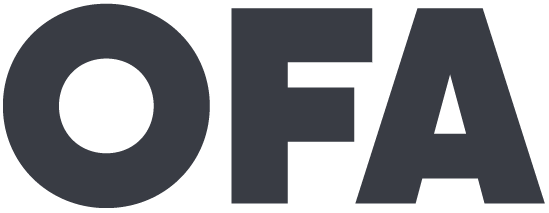 Week 7: 	Group dynamics—Social roles

Week 8: 	Group dynamics—Culture/power

Week 9:	Conflict/Resolution—Definitions

Week 10:	Conflict/Resolution—Resolution
Phase 3: Leadership 
in practice
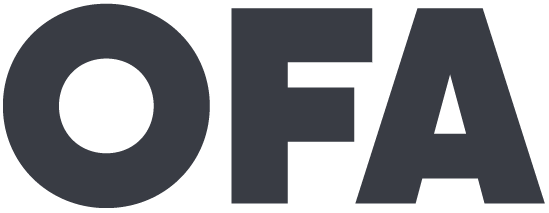 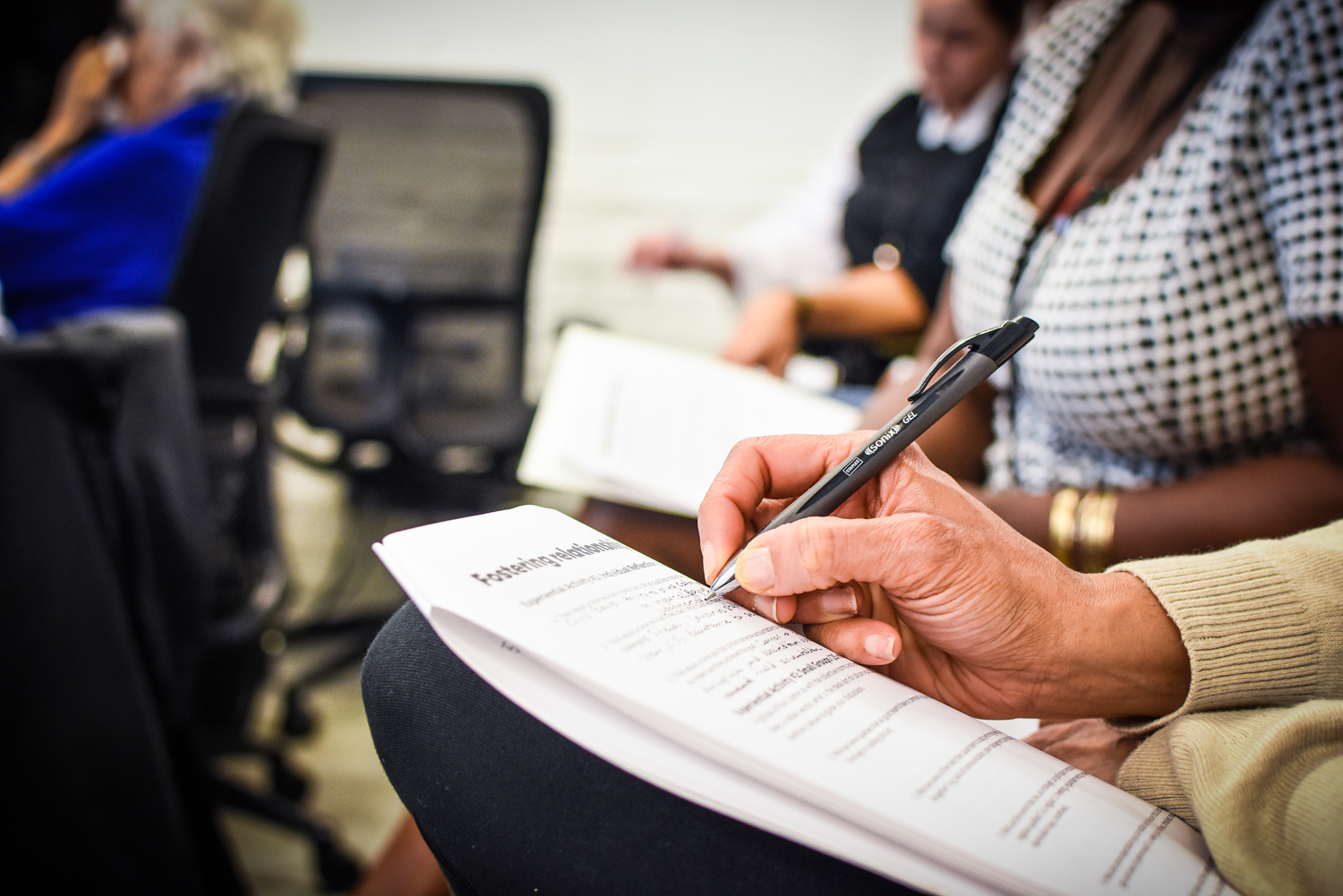 Expectations
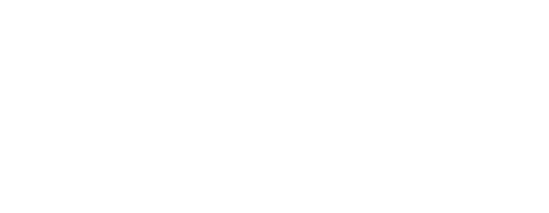 FELLOWS LEADERS EXPECTATIONS:
Miss no more than two webinars
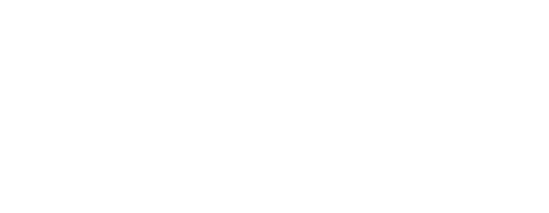 FELLOWS LEADERS EXPECTATIONS:
If you do miss 
a webinar, watch 
the recording
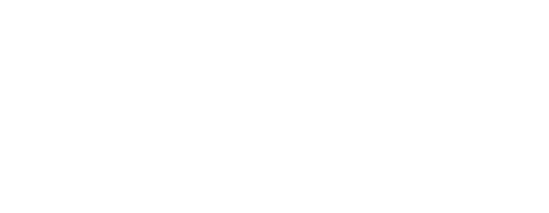 FELLOWS LEADERS EXPECTATIONS:
Read emails in detail and thoroughly
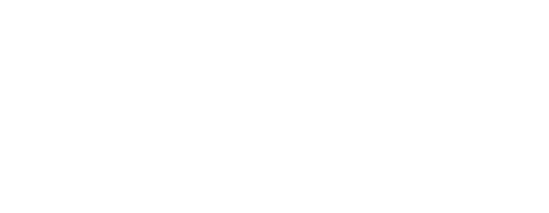 FELLOWS LEADERS EXPECTATIONS:
Complete pre-work and homework assignments
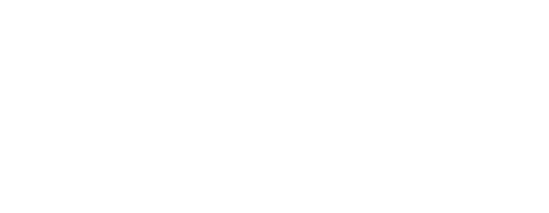 FELLOWS LEADERS EXPECTATIONS:
Watch pre-recorded videos on logistics
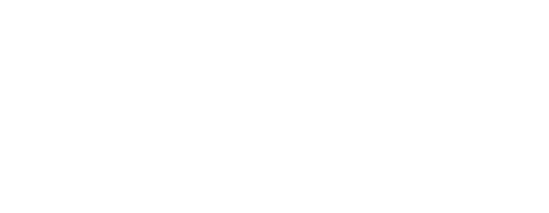 FELLOWS LEADERS EXPECTATIONS:
Recruit, interview, and select a team of fellows
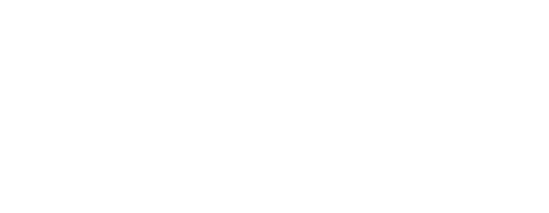 FELLOWS LEADERS EXPECTATIONS:
Plan a Fellows orientation to take place on March 24
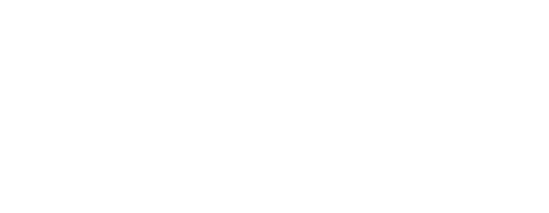 FELLOWS LEADERS EXPECTATIONS:
Align with fellow leaders by phone
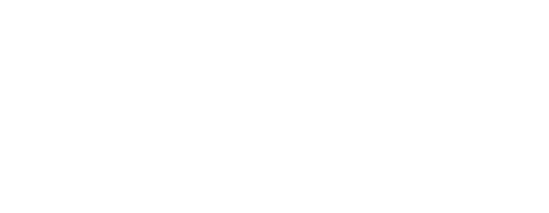 FELLOWS LEADERS EXPECTATIONS:
Be intellectually curious and challenge your assumptions
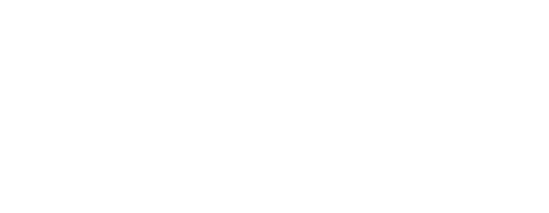 5 minutes
Introduce yourself and where you’re from.

Share what fictional character you chose to have dinner with and why.
Breakout 
Groups of 3-4
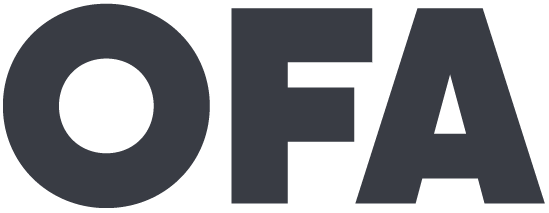 Agenda
Fellows Leaders introduction
Your top five leaders
Archetypes of leadership
Our conceptions of leadership
Debrief and close
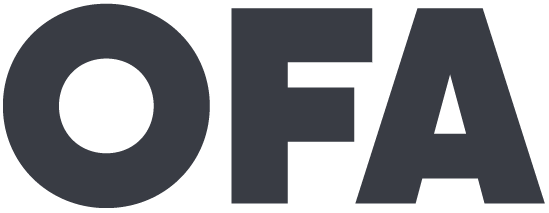 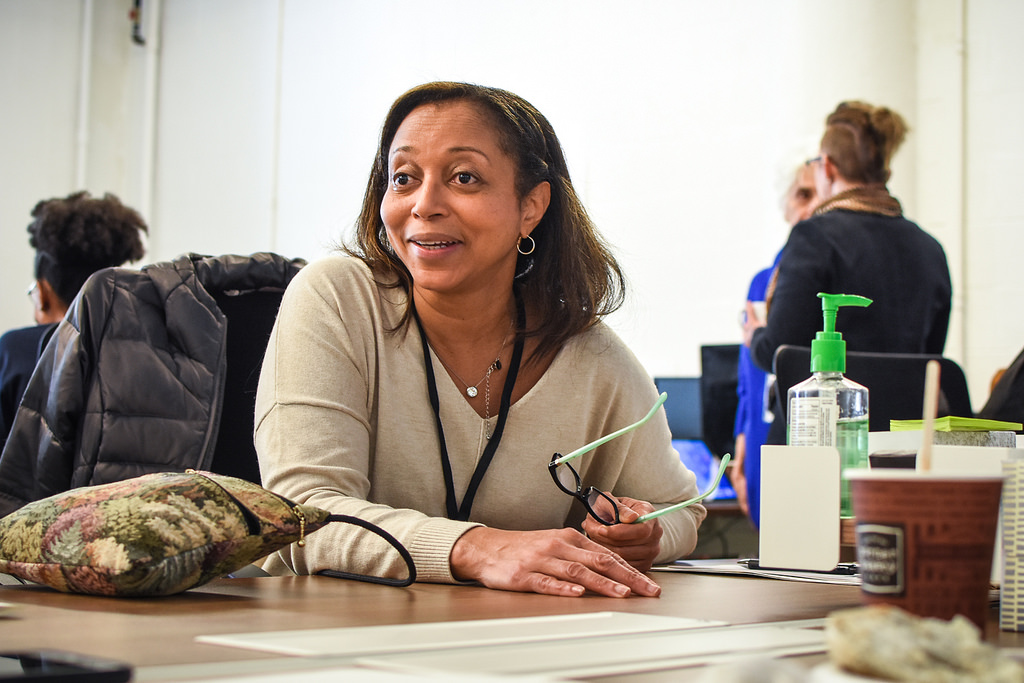 Archetypes of 
leadership
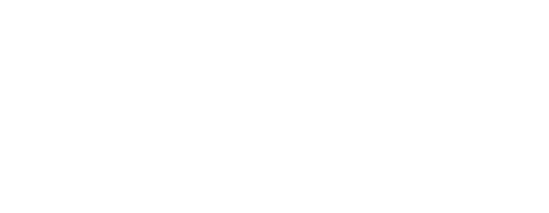 There are many definitions….
In the past 60 years, as many as 
65 different classification systems have been developed to define leadership (Fleishman, et. Al, 1991)
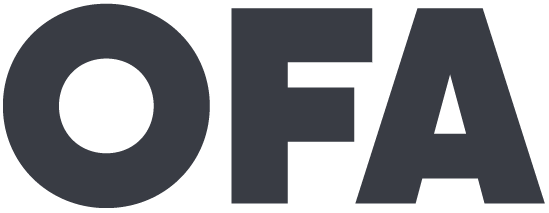 5 minutes
List the top five leaders you admire on a piece of paper.


Identify why you chose these five leaders—think:
Attributes
Demographics
What makes them a good leader
Reflection and writing
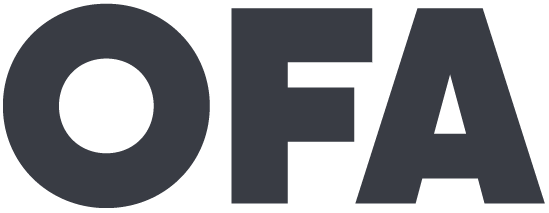 10 minutes
You will be in a breakout for this next activity.

5 minutes: You will share your list of leaders and explain why you chose them. Include demographics and attributes of your leaders.

Switch and have the other members share.
Breakout activity
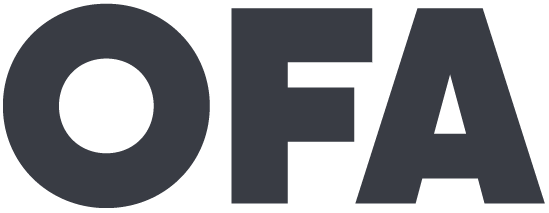 3 minutes
Reflect on your partner’s list of leaders and descriptions: 

What values are present in the list of leaders your partner chose?

What potential leadership blind-spots do you see?
Reflection and writing
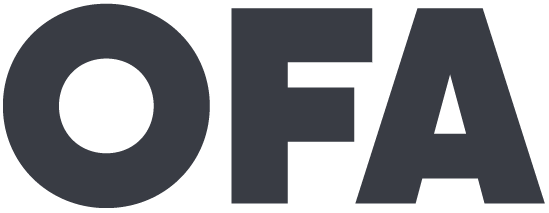 10 minutes
Each partner should come back together.

For 5 minutes each: Discuss your findings on the values you noticed in your partner’s leaders list and the potential blind-spots you were able to identify.
Partner activity
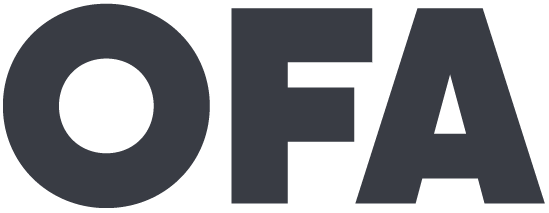 Debrief
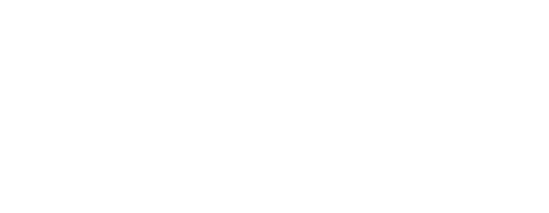 Agenda
Fellows Leader introduction
Your five top leaders
Archetypes of leadership
Our conceptions of leadership
Debrief and close
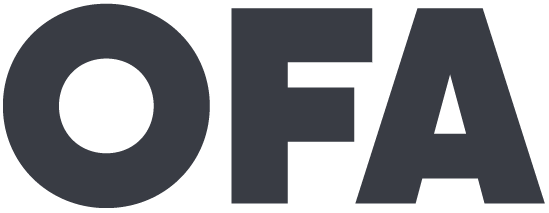 Archetype: 
A recurrent symbol or motif of something, particularly in reference to your thoughts.
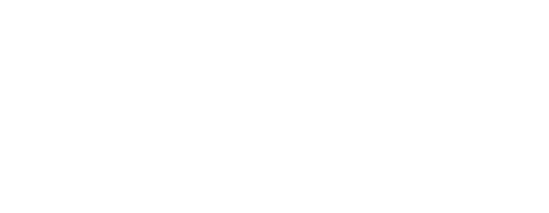 Stereotype:
A widely held but fixed and oversimplified image or idea of a particular type of person or thing.
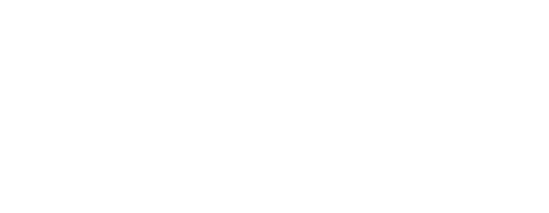 Archetype of a plumber
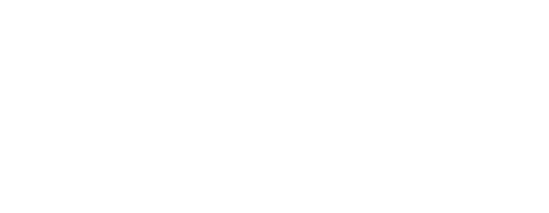 Archetype of a teacher
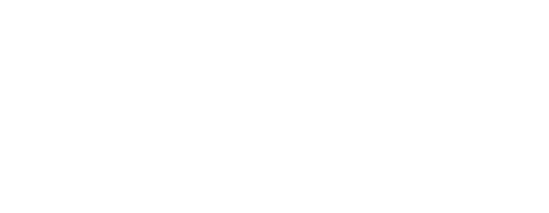 Archetype of a businessperson
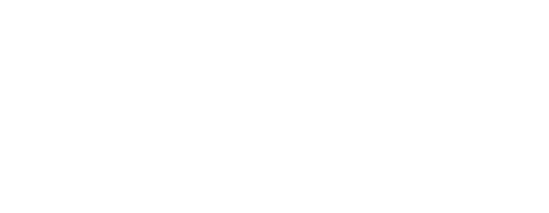 6 minutes
On a notepad, write down your answers to these questions:

What is your archetype of leadership?

How does your leadership archetype differ from you?

Give an example of someone who has challenged your archetype.
Individual reflection
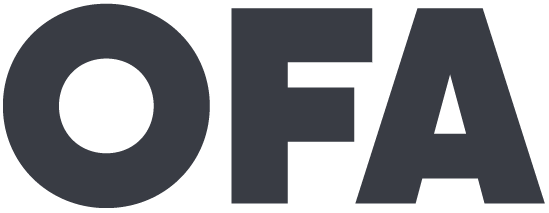 Discussion
What archetypes did you come up with?

Who challenged your archetype?

Were you surprised by the way you thought of leadership?
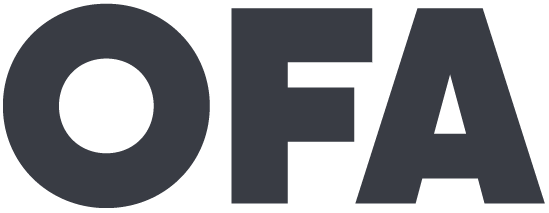 Agenda
Our day so far
Your five top leaders
Archetypes of leadership
Our conceptions of leadership
Debrief and close
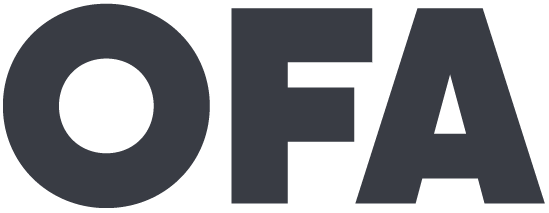 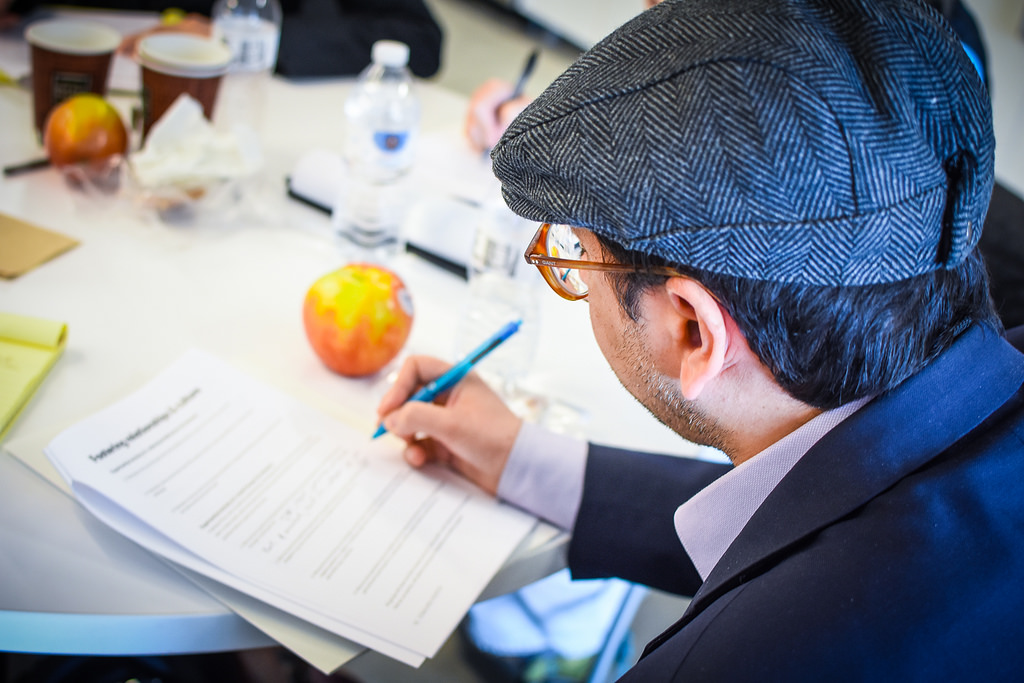 What leadership is 
(and is not)
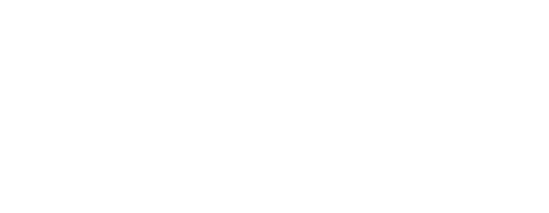 Our conception 
of what leadership is 
can be limiting.
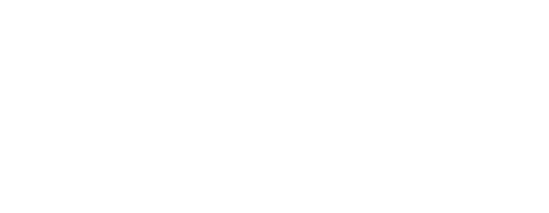 Assigned Leadership: 
Leadership that is based on occupying a position in an organization.
(Northouse, ”Leadership: Theory and Practice”, 08)
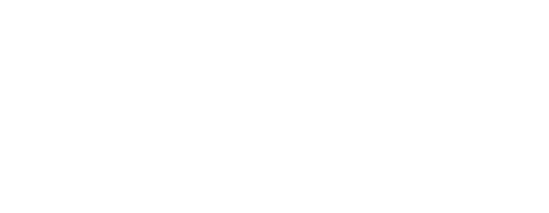 Emergent Leadership: 
Perceiving an individual as the most influential member of a group, regardless of their title.
(Northouse, ”Leadership: Theory and Practice”, 08)
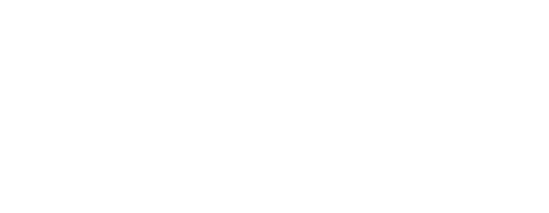 Management
Leadership
Management
(Abraham Zaleznik, 1977)
Leadership
Impersonal about goals

Relate more in-line with role

Authority granted from above (authorized)

Transactional

Conditional
Management
(Abraham Zaleznik, 1977)
Leadership
(Abraham Zaleznik, 1977)
Impersonal about goals

Relate more in-line with role

Authority granted from above (authorized)

Transactional

Conditional
Personal about org goals

Relate more intuitively

Authority granted from below from within

Persistent
Leadership is not…
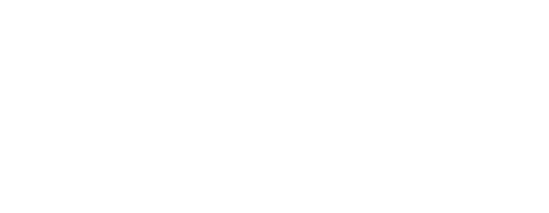 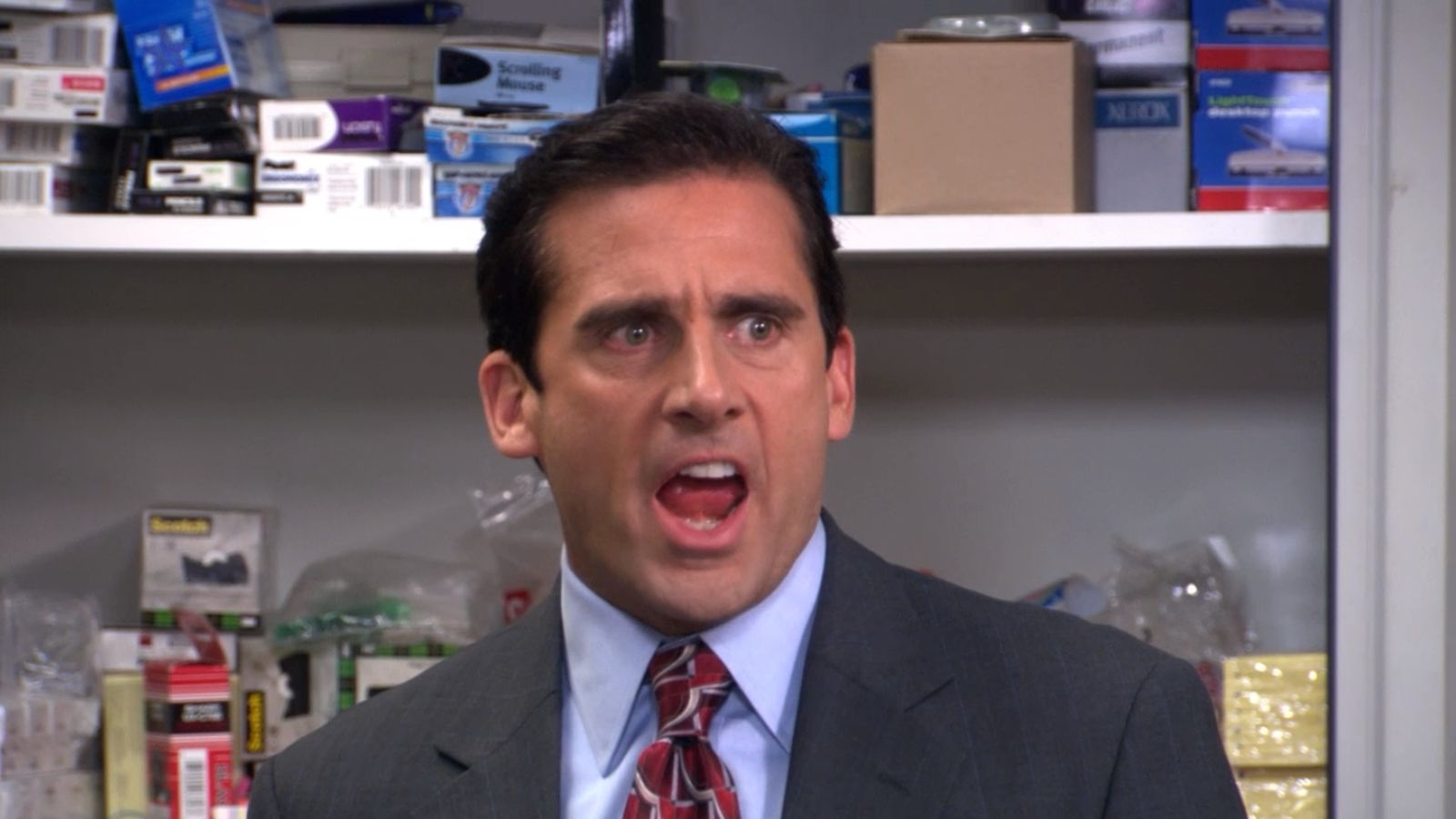 Coercive or
telling people what to do.
[Speaker Notes: Coercion induces change, while leadership influences change]
Trait-based or born 
that way.
Leadership is a process by which an individual uses influence with a group for positive change.
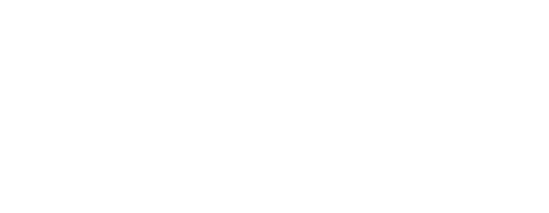 Weekly assignment, due February 27:
Podcast – Susan David on Emotional Agility: bit.ly/Emotionalagility

Watch – Youtube videos and begin recruiting, interviewing fellows and planning orientations

Scout – Identify 4 potential locations for your fellows orientation by February 27

Align – With other FL’s in your community around applications and orientations
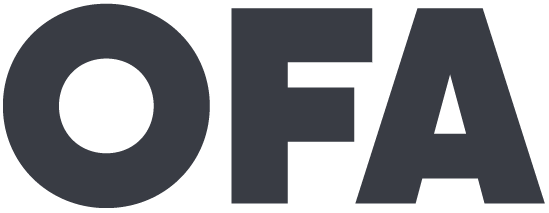 OFA Training

Thank you for joining today’s webinar.

Check the Fellows Leader website for a copy of the material covered 
today, including a video and audio recording of the webinar. 

Email fellows@ofa.us with any questions.
Bit.ly/defineleadership